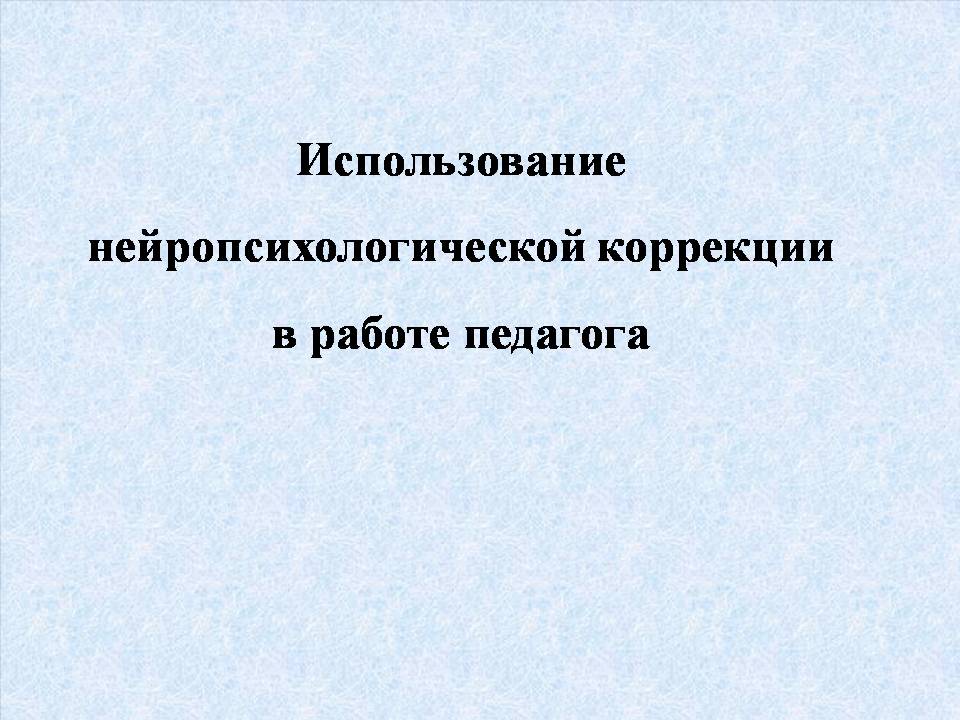 Выполнила:
учитель-дефектолог
Савельева В.В.
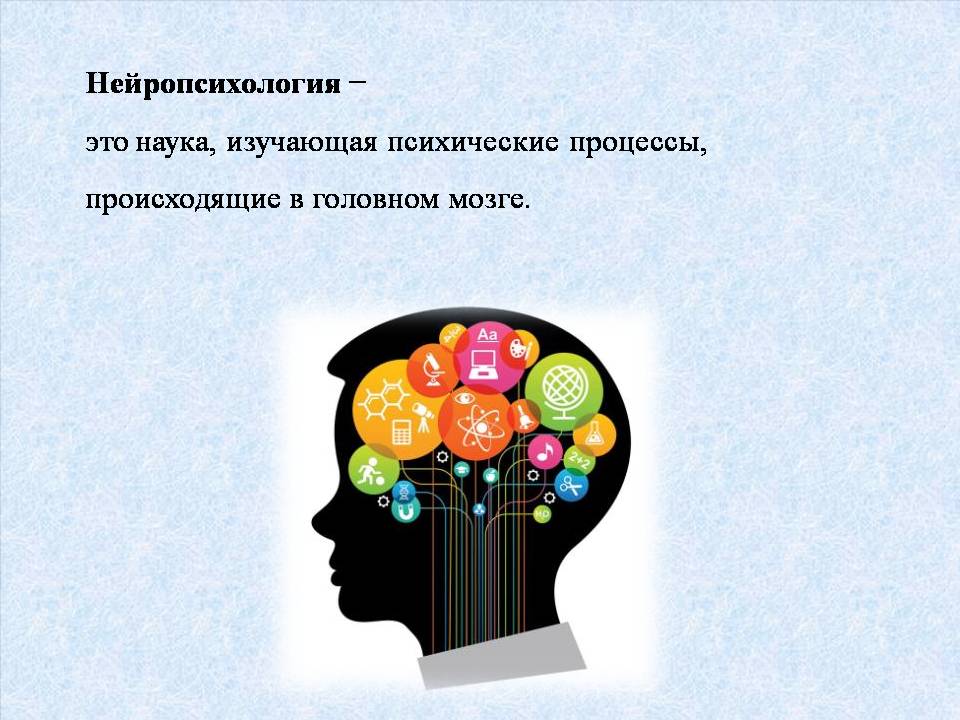 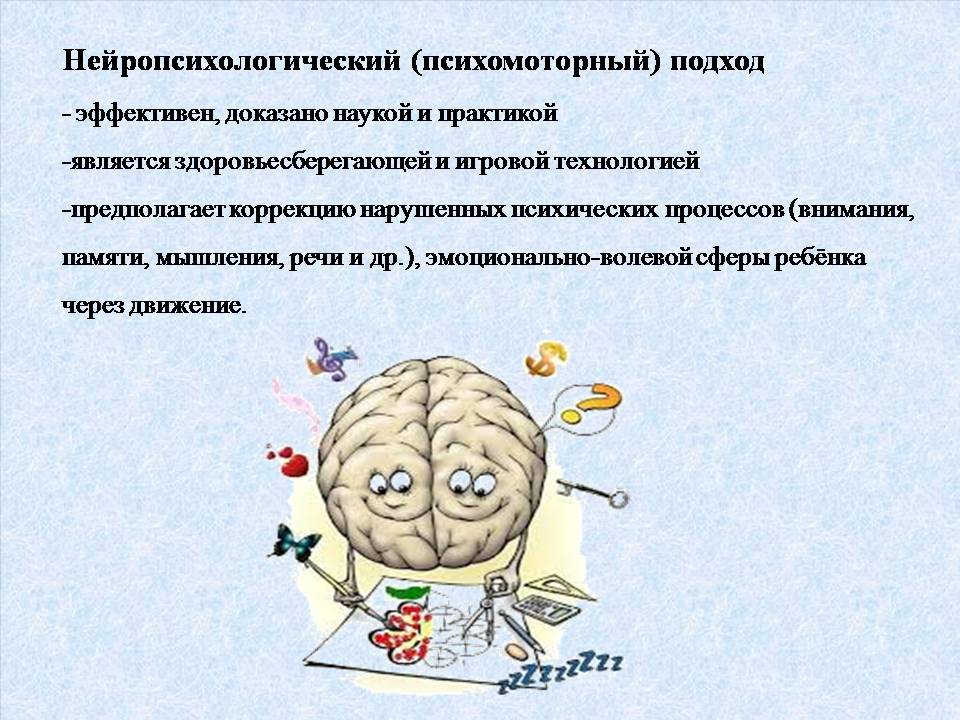 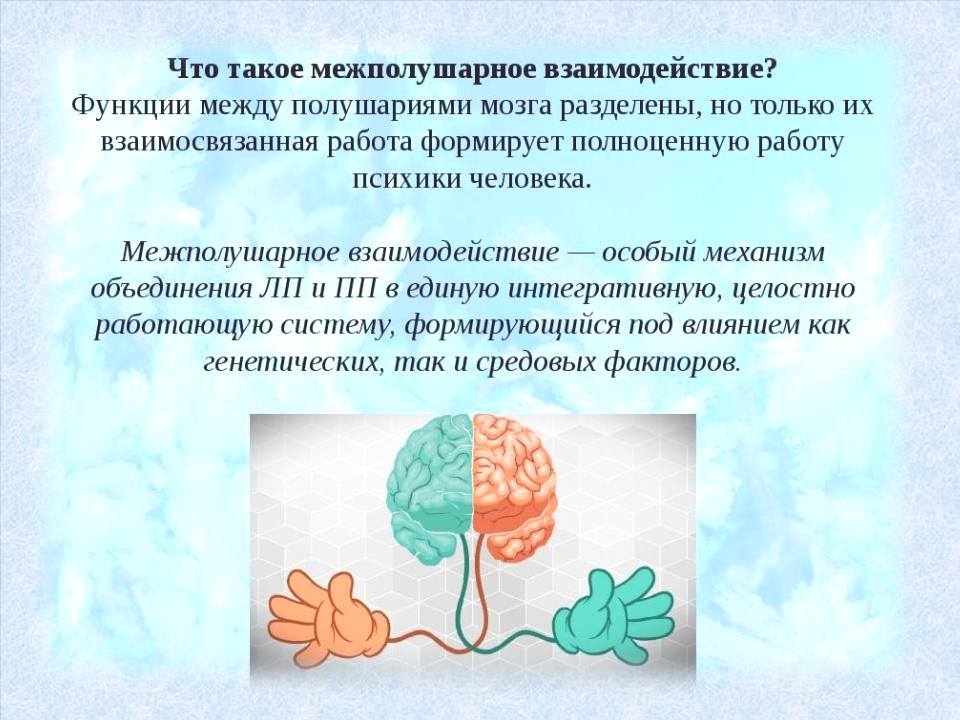 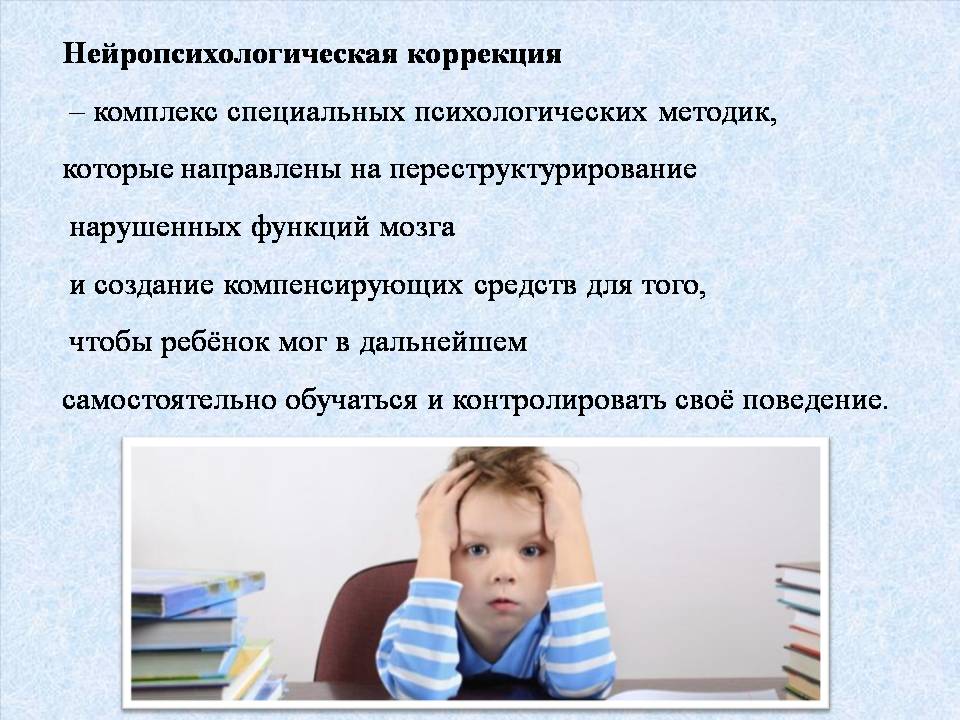 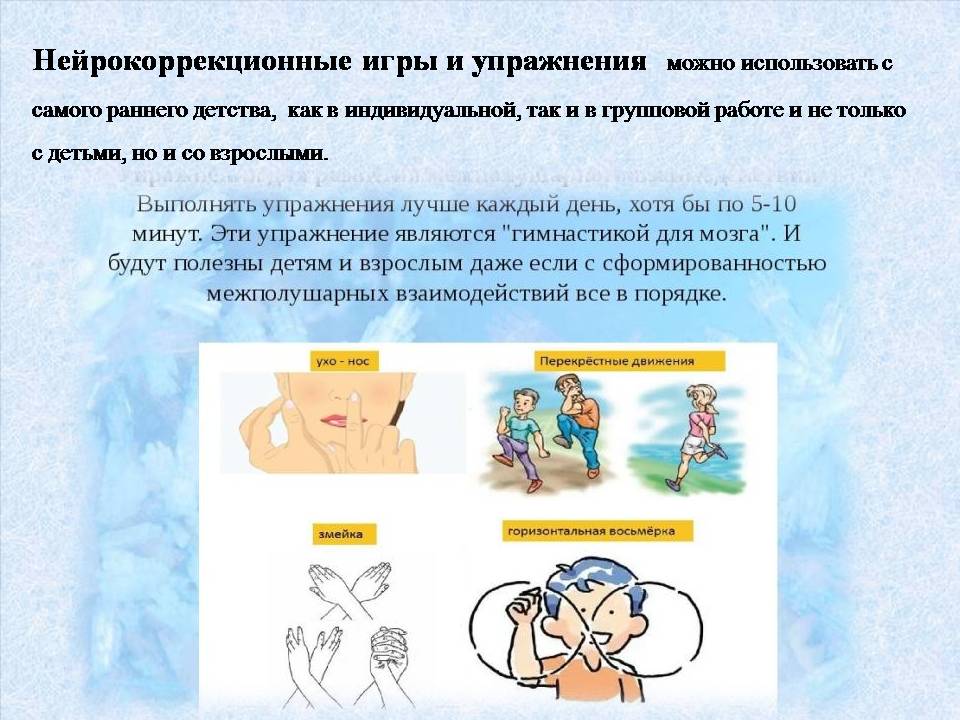 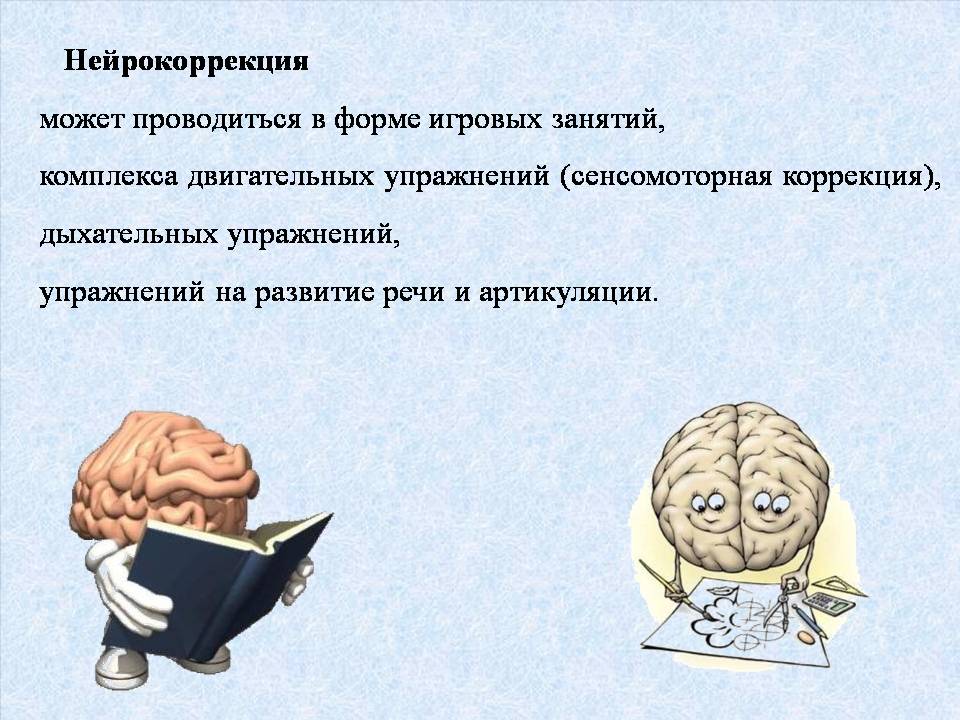 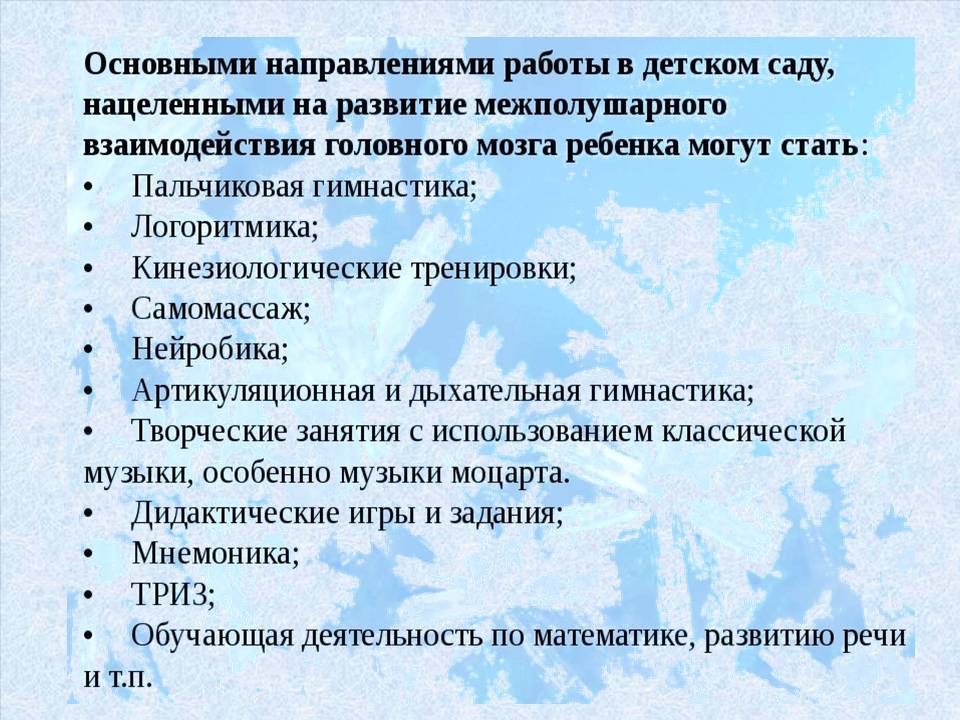 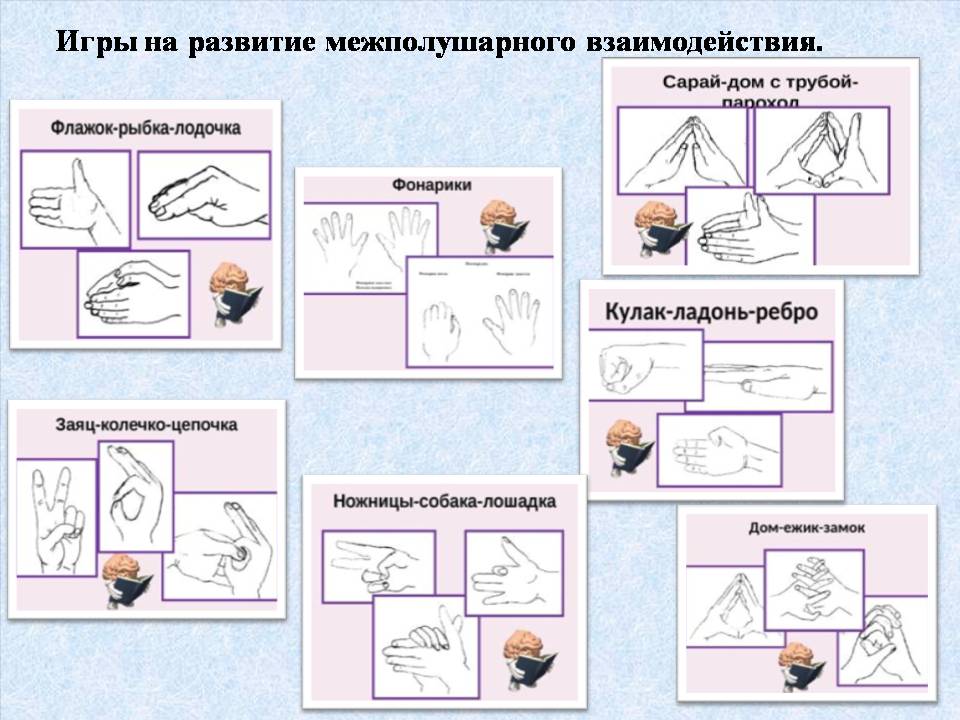 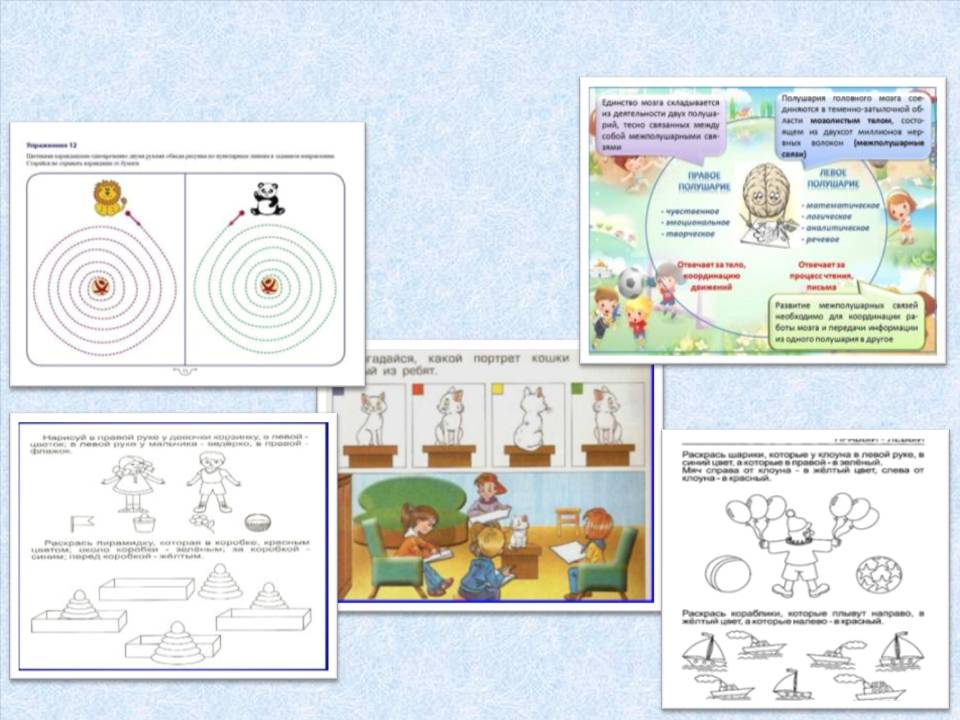 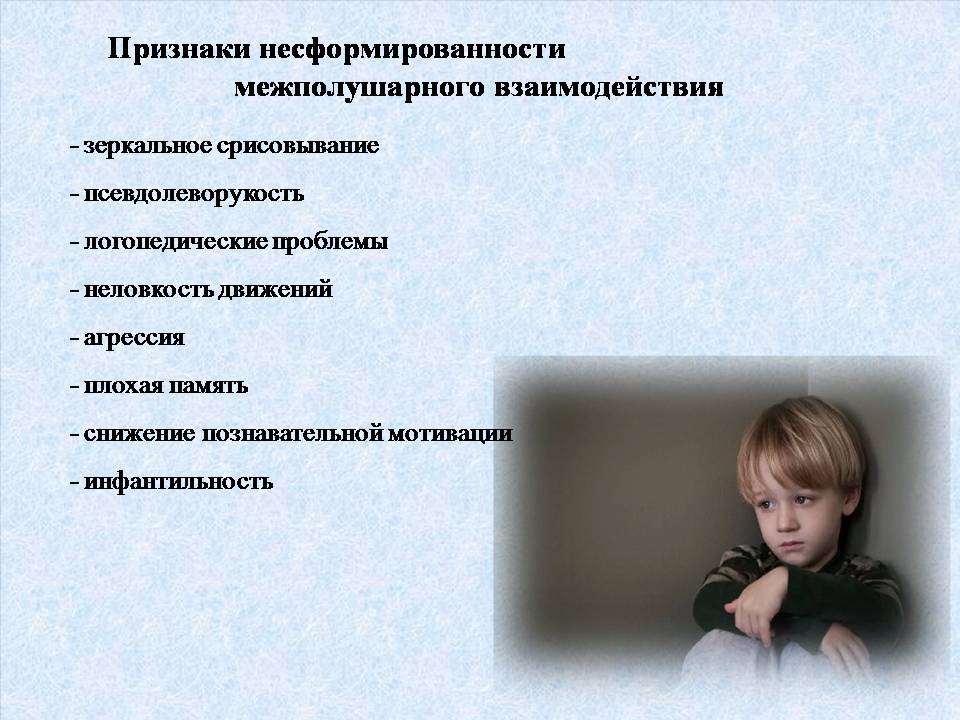 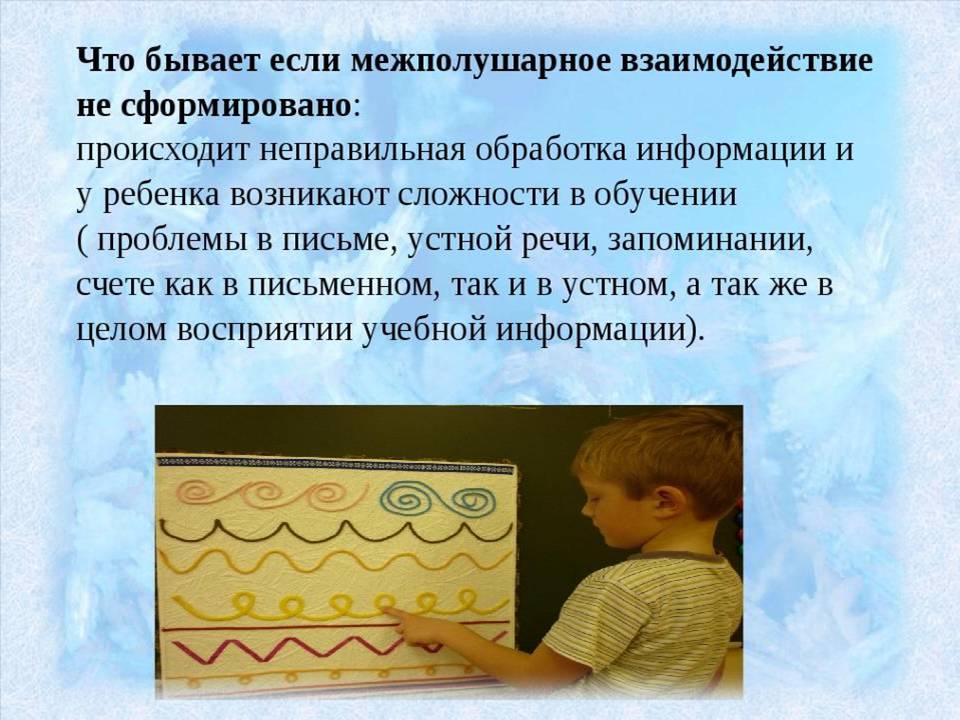 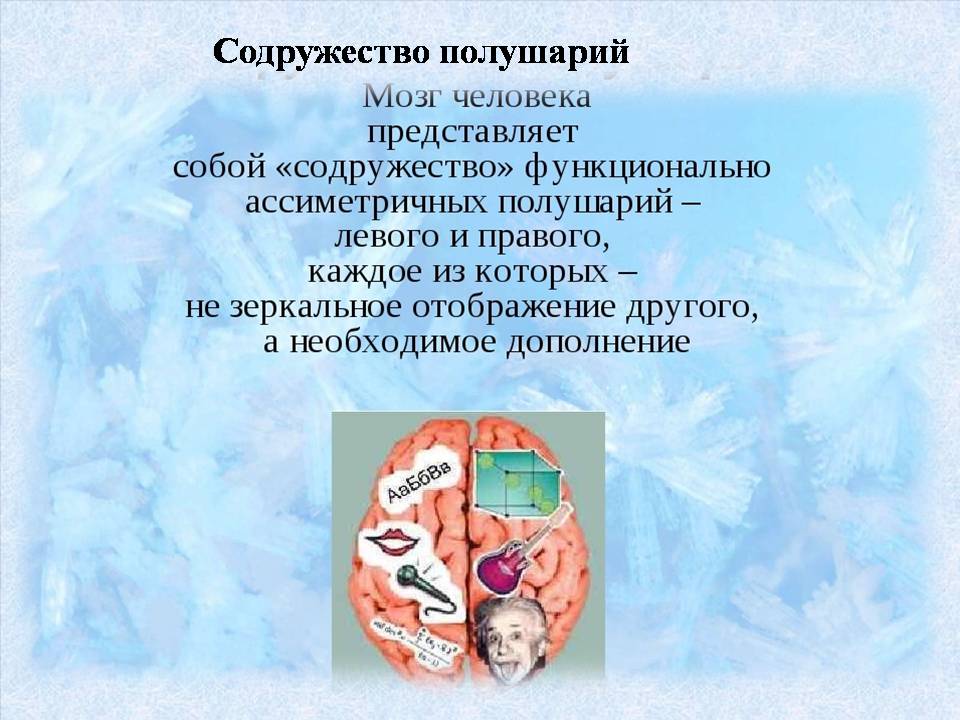 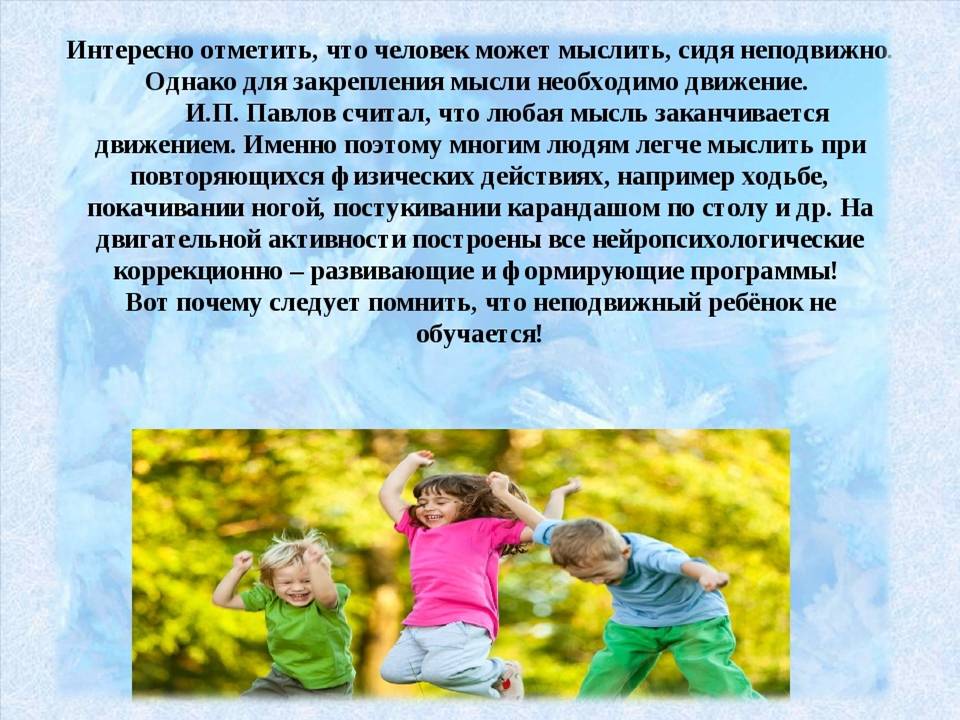